Praćenje parlamentarnih izbora 2016. godine
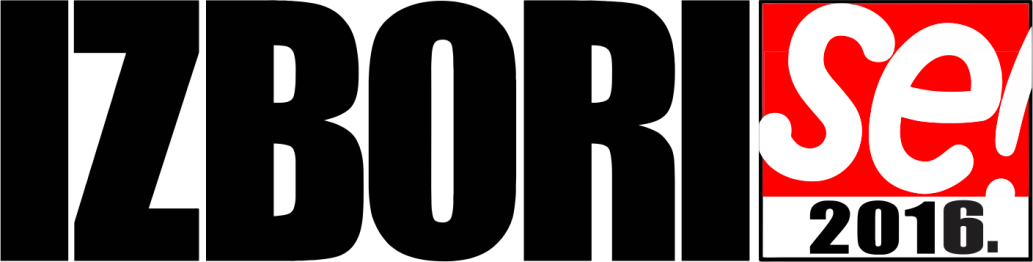 Projekat praćenja parlamentarnih izbora 2016.
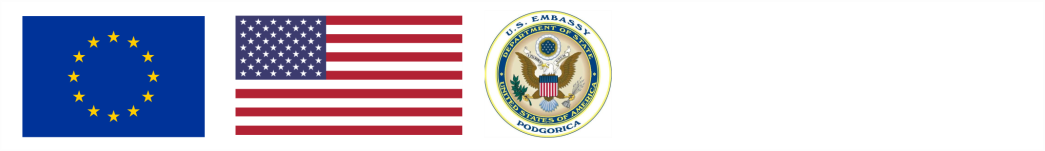 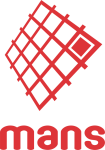 www.izbori.se
www.prijavikorupciju.me
www.mans.co.me
13.000 zahtjeva za slobodan pristup informacijama
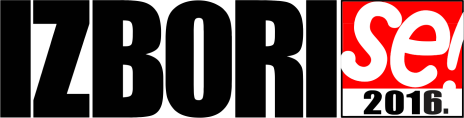 Projekat praćenja parlamentarnih izbora 2016.
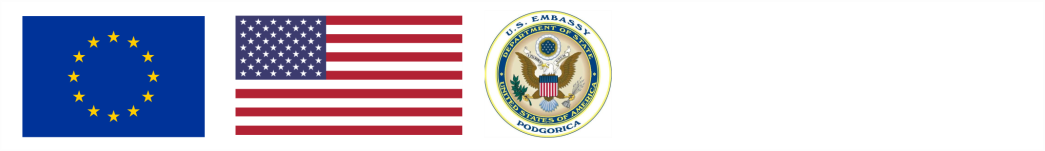 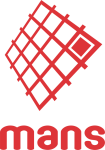 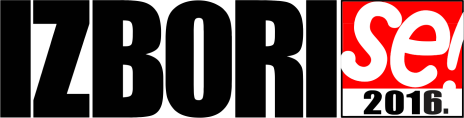 Projekat praćenja parlamentarnih izbora 2016.
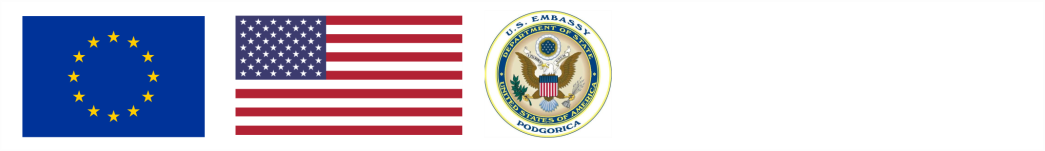 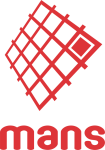 Preko 3.000 žalbiAgenciji za zaštitu ličnih podataka i slobodan pristup informcijama
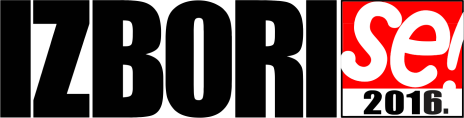 Projekat praćenja parlamentarnih izbora 2016.
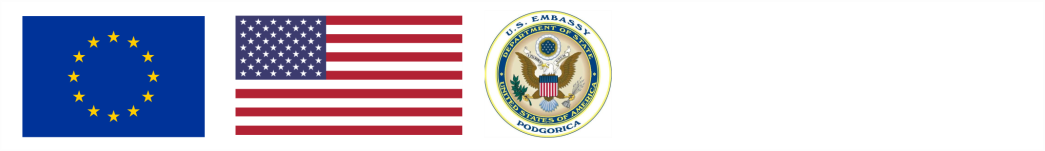 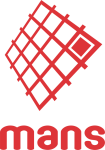 Preko 200 tužbi Upravnom sudu Crne Gore 0presuda
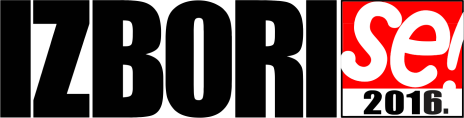 Projekat praćenja parlamentarnih izbora 2016.
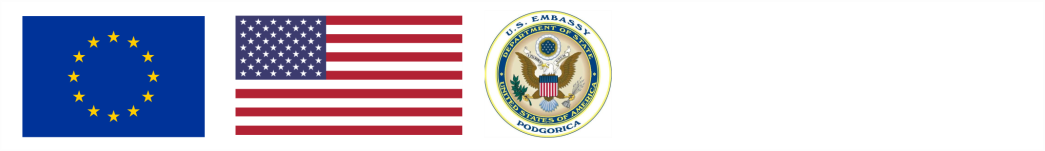 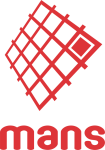 Transparentnost finansiranja političkih partija
Parlamentarne partije
Vanparlamentarne partije
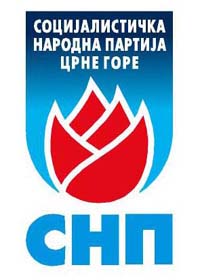 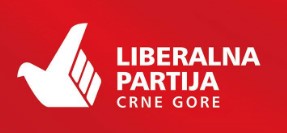 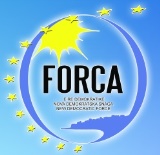 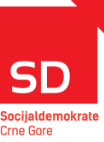 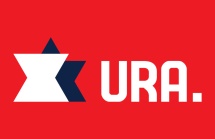 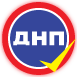 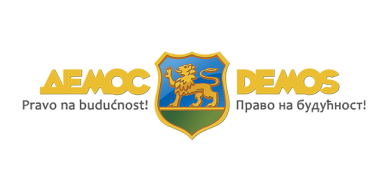 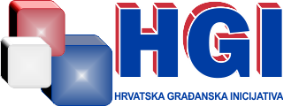 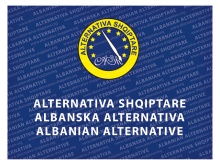 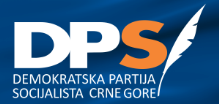 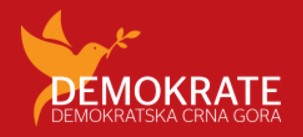 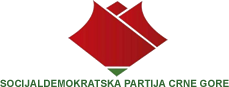 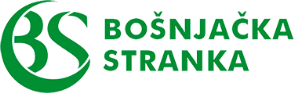 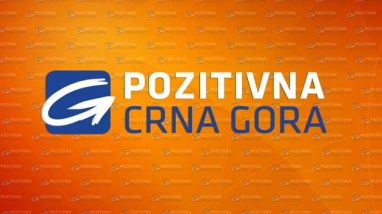 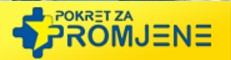 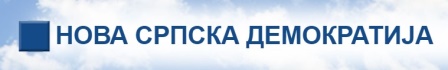 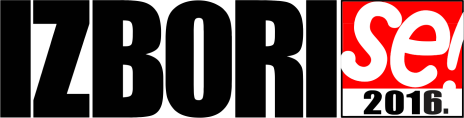 Projekat praćenja parlamentarnih izbora 2016.
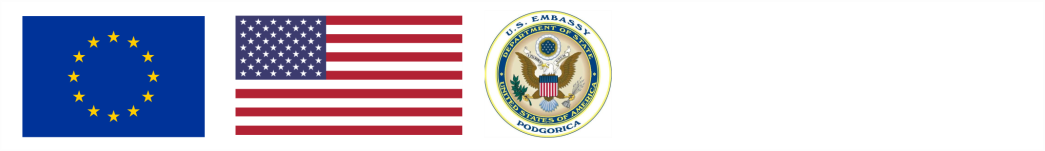 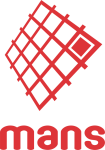 Poštovanje Zakona o slobodnom pristupu informacijama (SPI)
- Izvodi sa svih bankarskih računa (1. januar- 30. jun 2016.)
Nisu dostavili:

Parlamentarne
DPS
Nova (DF)
PZP (DF)
SDP
LPCG
Forca
Bošnjačka stranka
Dostavili:
DNP (DF)
Pozitivna Crna Gora
HGI
Albanska alternativa

SNP (Ključ) – djelimično
Vanparlamentarne:
DEMOS (Ključ)
Demokratska CG
URA (Ključ)
SD
Transparentnost finansiranja političkih partija
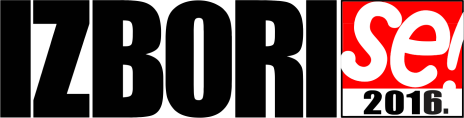 Projekat praćenja parlamentarnih izbora 2016.
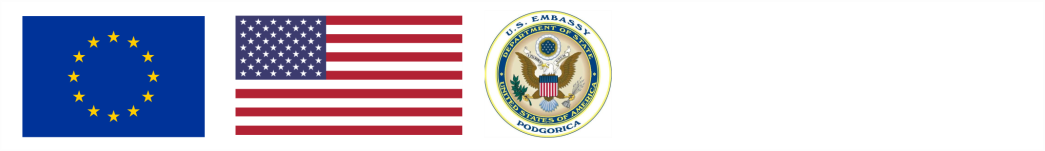 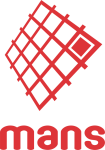 Transparetnost finansija partija 
u kampanji
Izvodi sa svih računa (1. jun – 31.avgust 2016, 1 – 15. septembar 2016.)
Podatke dostavila samo HGI!


Protiv ostalih partija podnijete žalbe i urgencije;
Bošnjačka stranka odbila pristup svojim finansijama zbog „zaštite privatnosti“;
Vanparlamentarne partije nisu htjele da proaktivno objave podatke o svojim finansijama.
Transparentnost finansiranja političkih partija
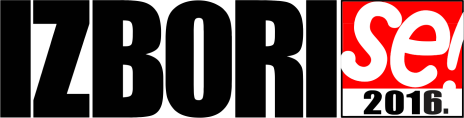 Projekat praćenja parlamentarnih izbora 2016.
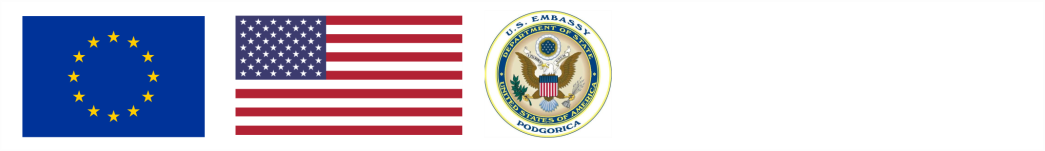 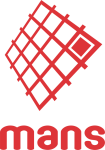 Podaci o plaćenim fakturama, isplaćenim honorarima i pravdanju materijalnih troškova (na osnovu dostavljenih bankarskih izvoda):
Podatke dostavila samo HGI;
DNP (DF)  i Albanska alternativa još uvijek nisu dostavile detaljnije informacije o svojim finansijama.
Transparentnost finansiranja političkih partija
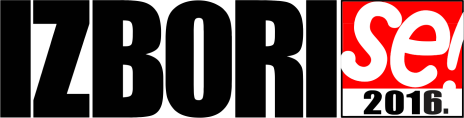 Projekat praćenja parlamentarnih izbora 2016.
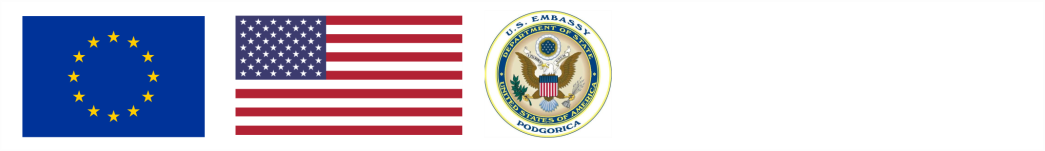 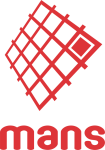